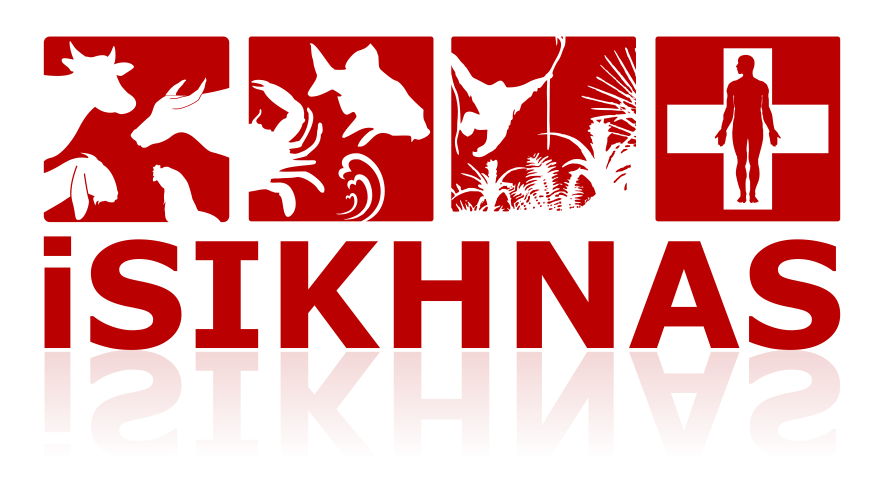 Modul 5: Surveilans
SLAB dan SLAP
Tujuan
Melaporkan pelaksanaan program kegiatan surveilans aktif, baik program Bvet/BBVet, maupun program Dinas PKH Provinsi/Kab/Kota
Pengguna
SMS pelaporan ini dapat dilaporkan oleh dokter hewan, paravet, dan petugas dinas lain yang menjadi anggota tim surveilans
Informasi yang dikumpulkan
Nama kegiatan surveilans
Periode kegiatan
Target penyakit
Spesimen yang diambil
Tujuan surveilans 
Jumlah hewan yang diambil sampelnya
Lokasi pengambilan sampel
Waktu pengambilan sampel
Petugas pengambil sampel
Laboratorium pengujian
Manfaat
Data sampel secara otomatis terekam di iSIKHNAS
Koordinator tim dapat memantau pelaksanaan surveilans di lapangan setiap saat
Petugas laboratorium lebih siap untuk menerima dan melakukna pengujian karena informasi
Strategi Pelatihan
Pelatihan dilakukan untuk anggota tim surveilans /petugas pengambil sampel
modul ini dapat dilaksanakan secara independen / terpisah (tanpa modul lainnya)
Modul ini dapat dilatihkan dalam pertemuan setengah hari
Pelaporan sms untuk modul ini sangat mudah dilakukan